Digital eksamen ved 
Kjemisk institutt V17
Dette emnet har
Digital midtveiseksamen

Digital avsluttende eksamen
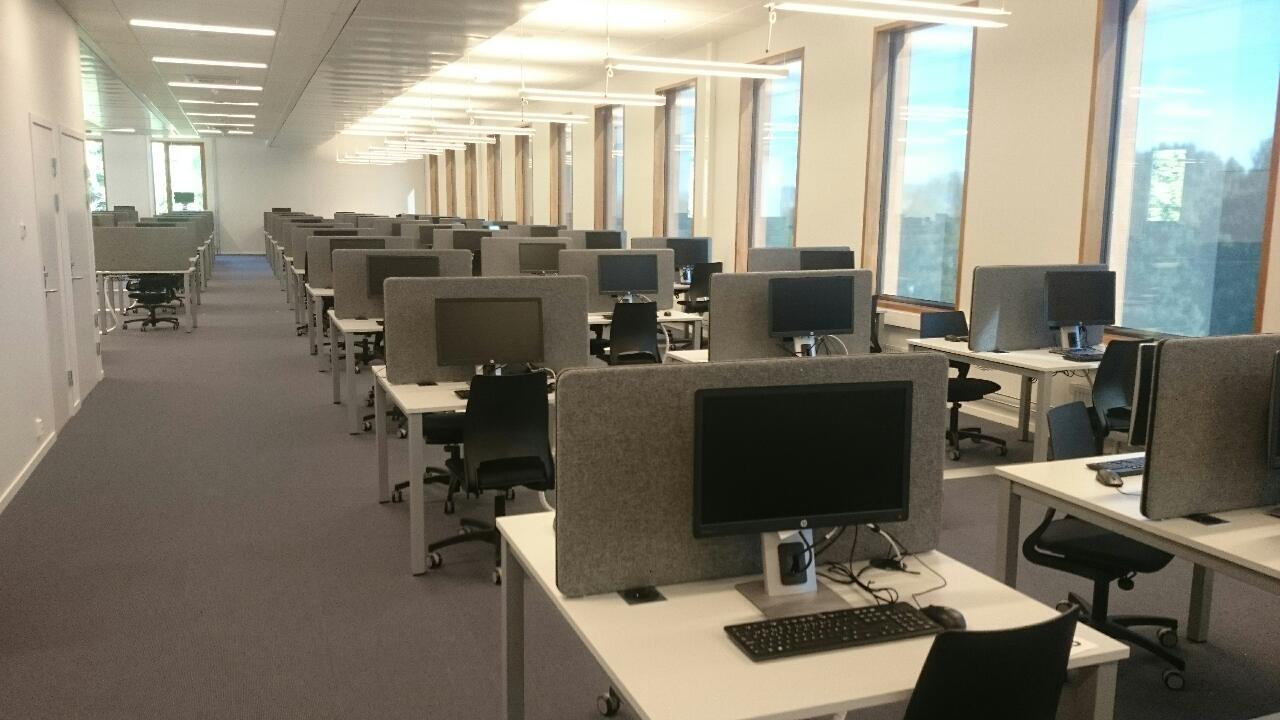 [Speaker Notes: Silurveien 2. Eksamen på ferdigoppsatte UiO-maskiner. Alt dere trenger å møte opp med er UiO-brukernavn og passord samt legitimasjon.]
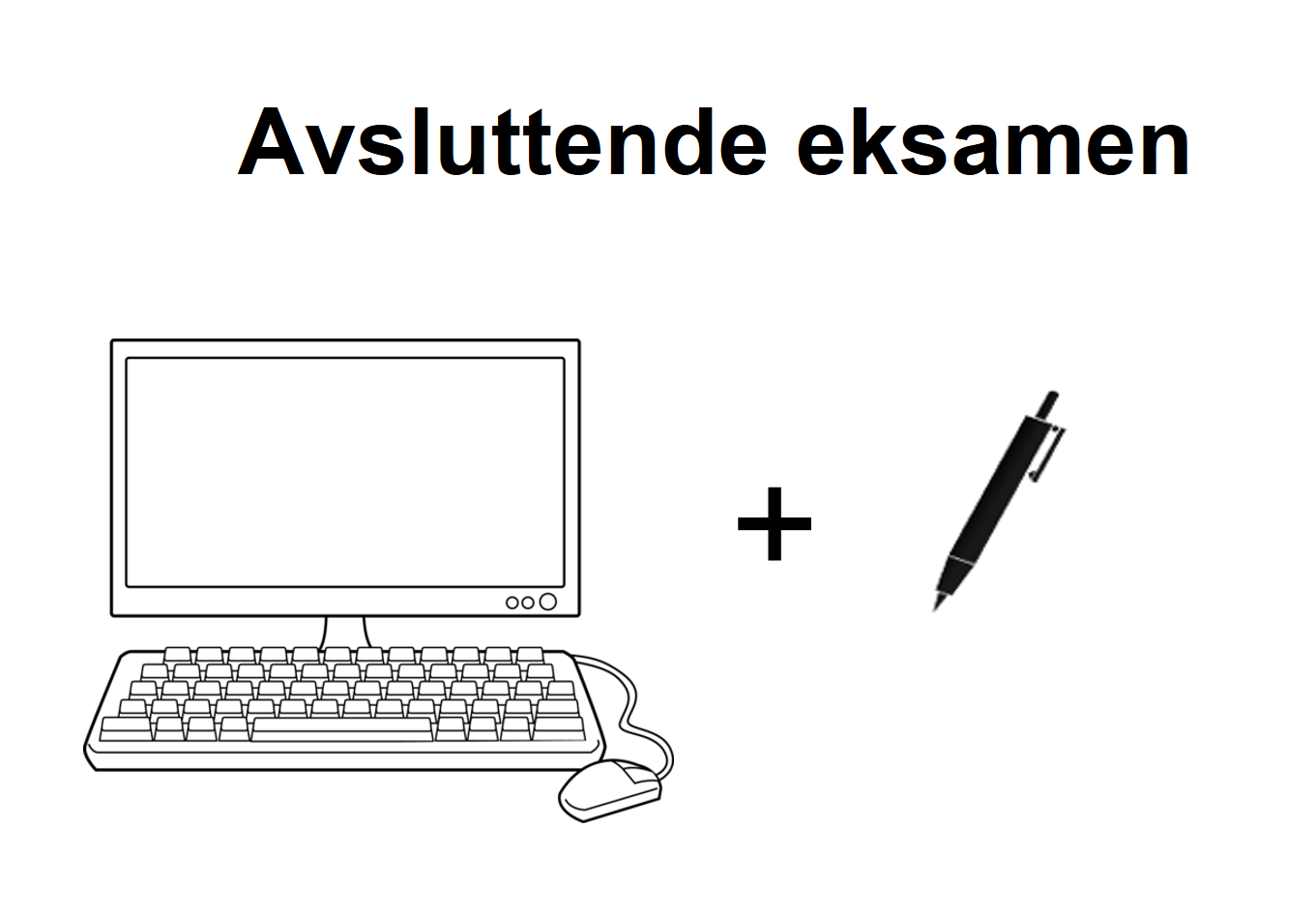 [Speaker Notes: På avsluttende eksamen vil det være bruk av penn og papir i tillegg til datamaskin]
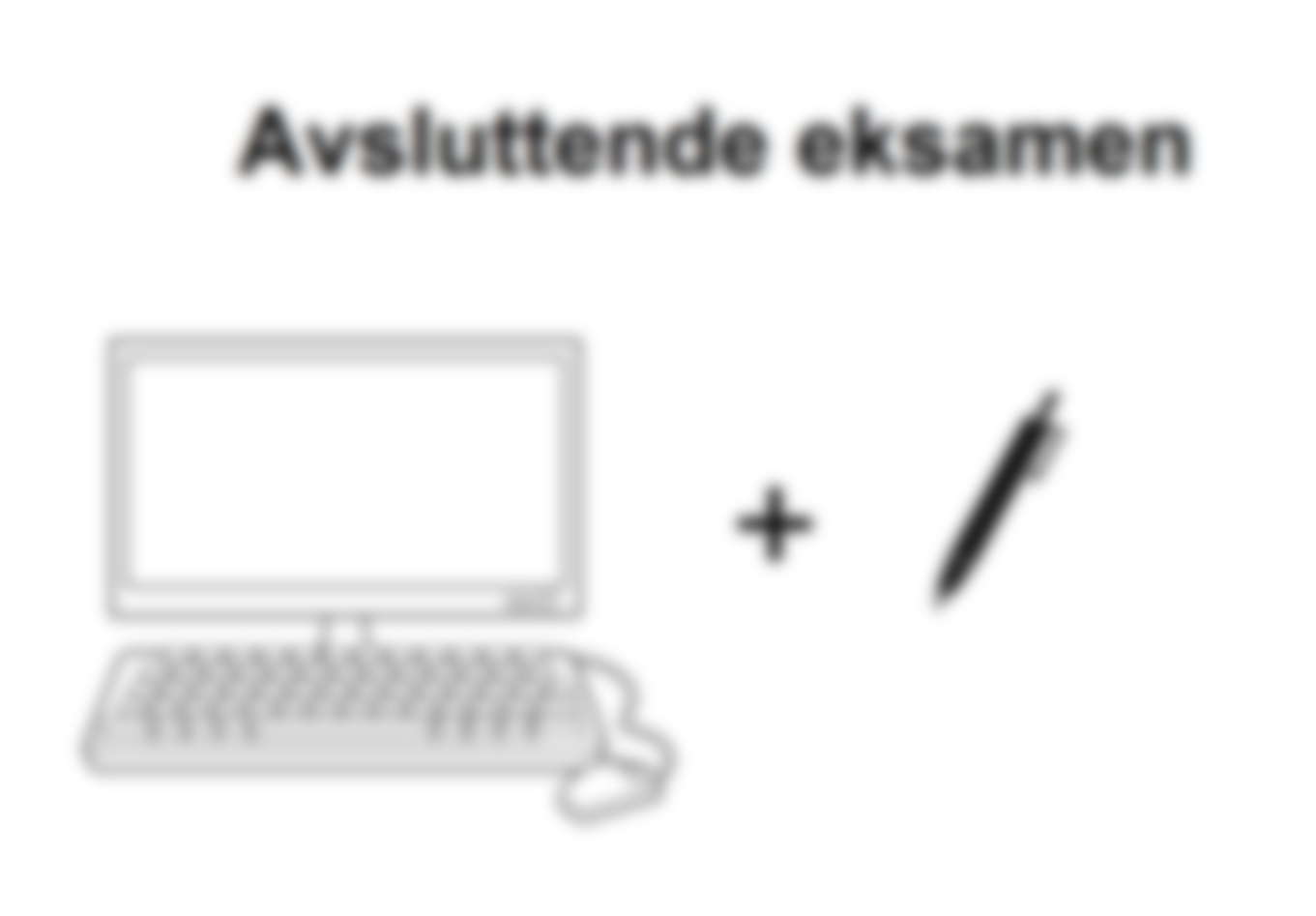 Mer på informasjonsmøte senere i semesteret
[Speaker Notes: Denne løsningen blir presentert mer detaljert på et informasjonsmøte senere i semesteret.]
Det blir gitt prøveeksamen
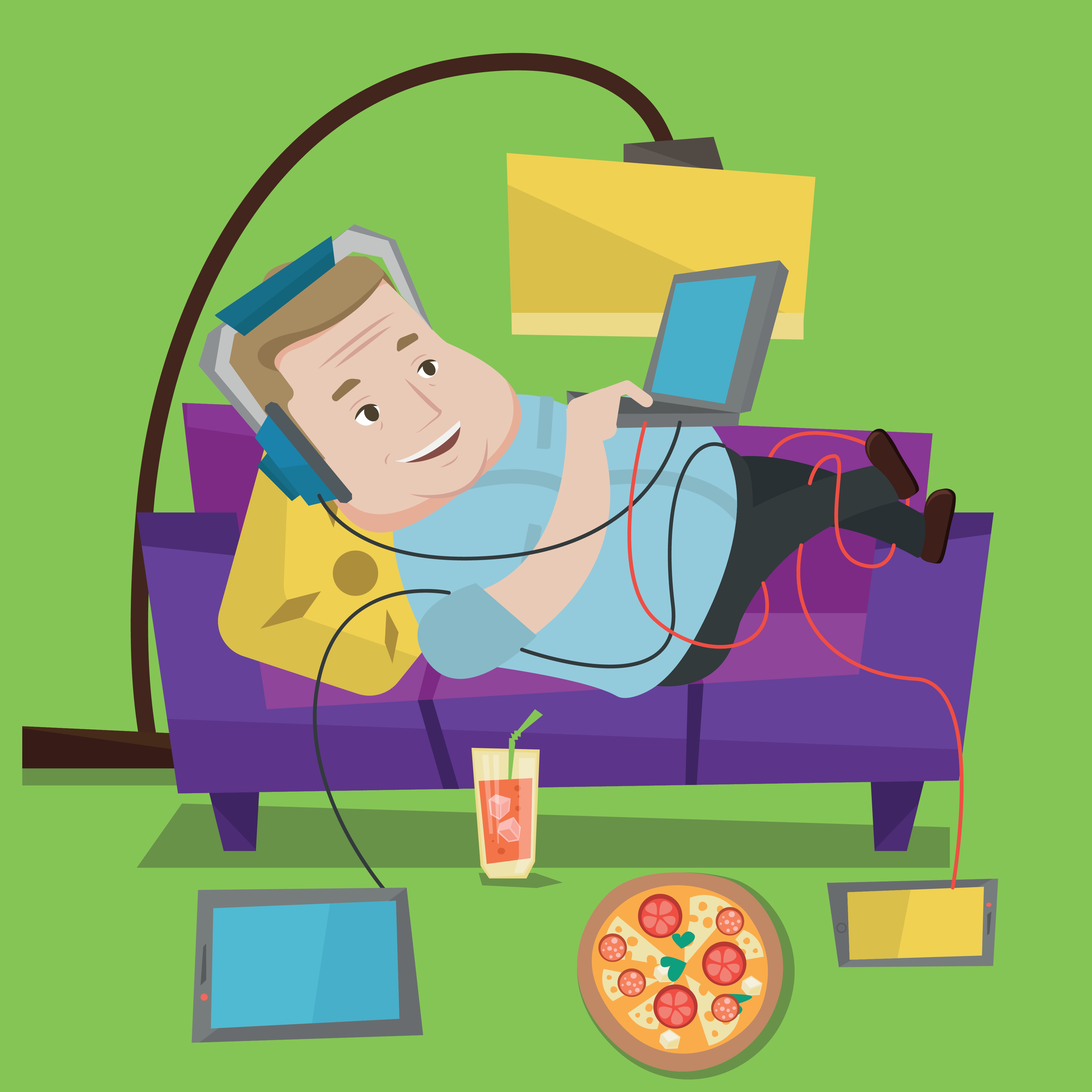 [Speaker Notes: Det kommer en prøveeksamen der studentene kan bli kjent med løsningen hjemmefra]
Spørsmål?
Studieinfo@kjemi.uio.no

Ekspedisjonskontoret, rom VU 18
Åpningstid:  kl. 09.00 - 11.30 og 12.30 - 15.00     
Telefon:  228 55446
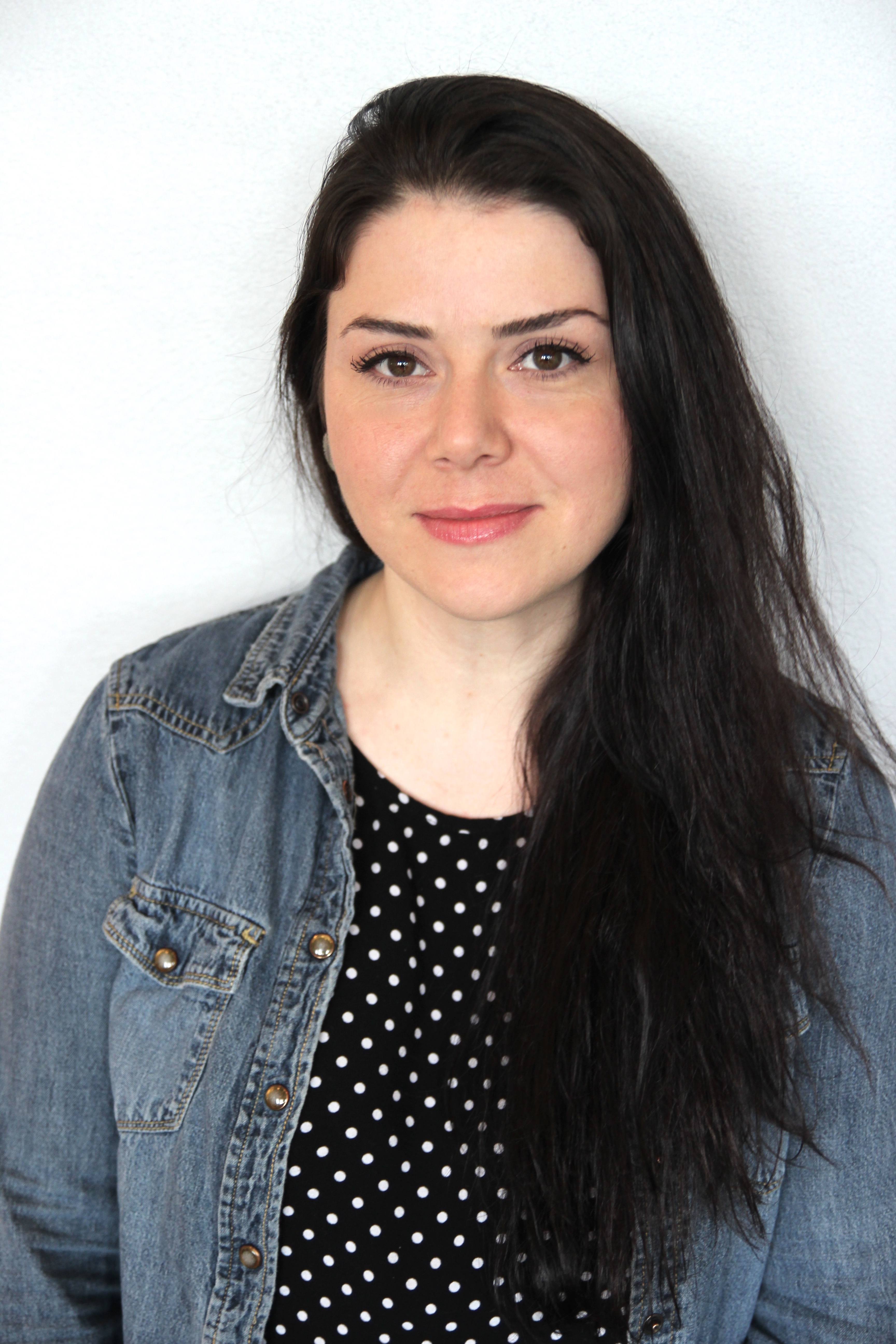 Kontaktperson digital eksamen KI
Studiekonsulent Lieu Duong
Studieinfo@kjemi.uio.no
Rom VU20 (ved siden av ekspedisjonskontoret)
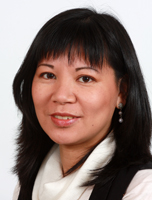